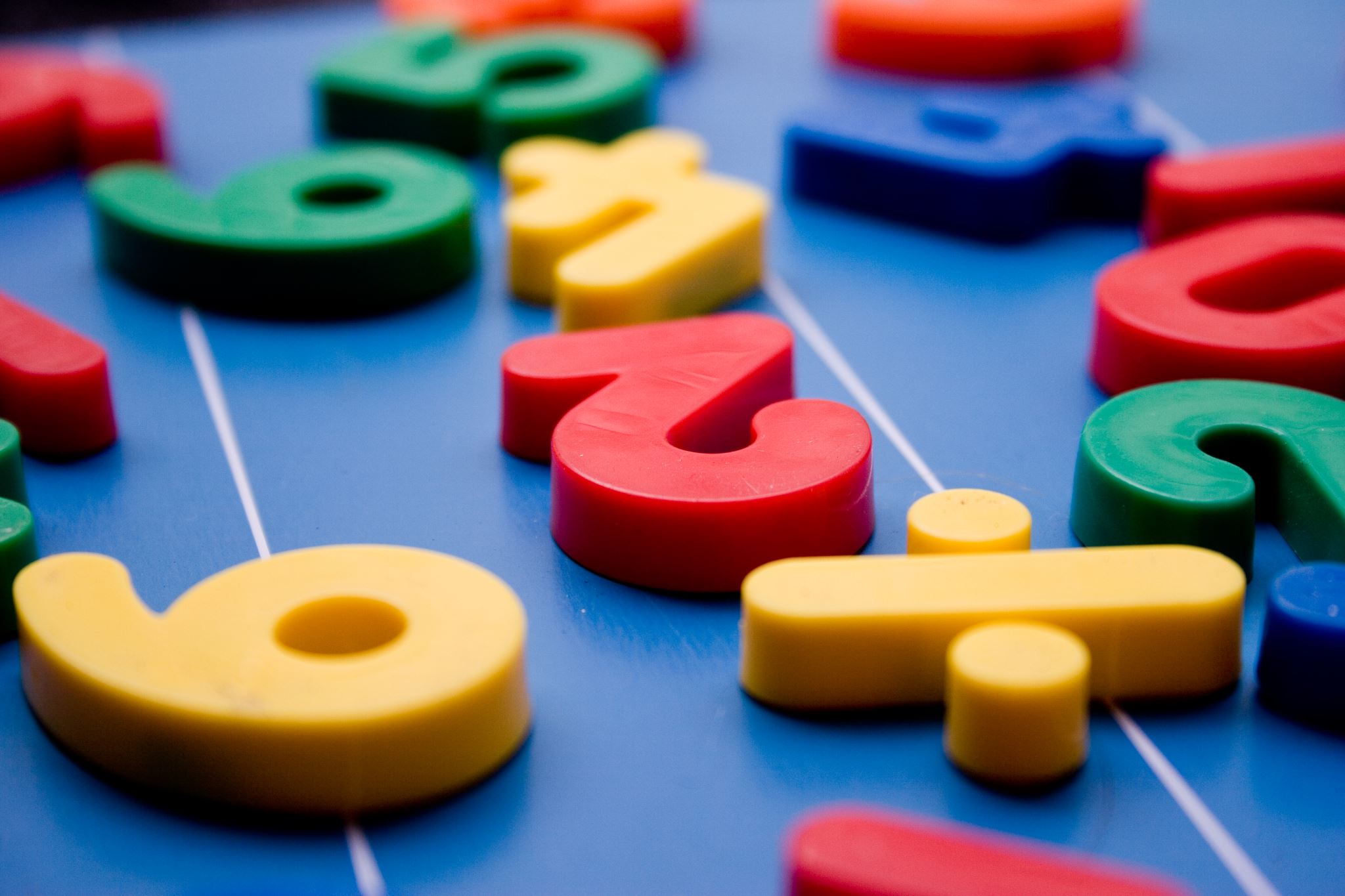 The Brain and Culturally Relevant Pedagogy
Dr. Dean P. Vesperman
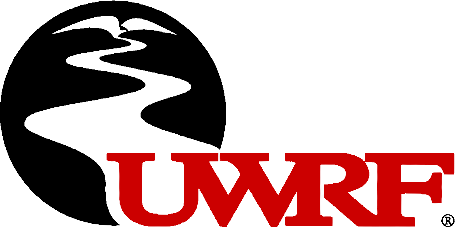 Quick introduction
Taught social studies for 11 years in SE Wisconsin
Masters - brain-based learning from Cardinal Stritch University.
Ph.D. - Indiana University - minor in learning sciences. 
My research: how students and adults construct knowledge. 
Teach social studies methods and educational psychology
Brain-based learning
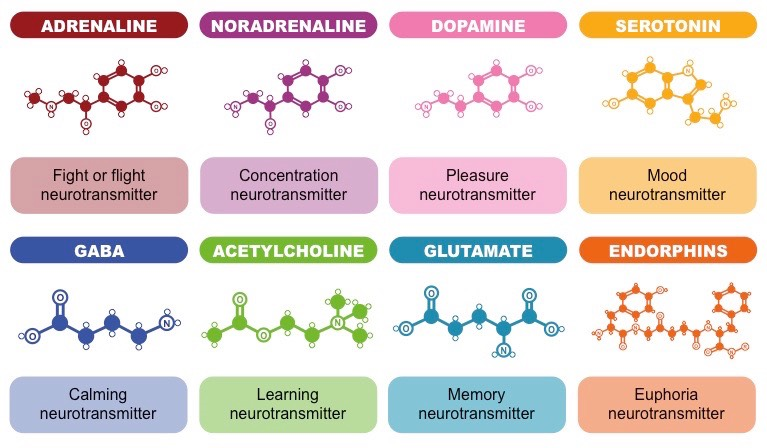 Heavily influenced by two trends. 
The expansion of our understanding of the biological aspects of learning in the last 20 years. 
Major neuroscience breakthroughs 
Neurotransmitters – 40 of them. 
Research in cognitive sciences, artificial intelligence, and information processing
Seymour Papert
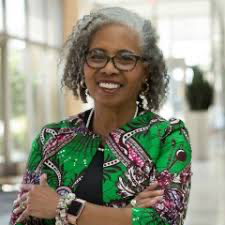 Culturally relevant pedagogy
Dr. Gloria Ladson Billings, Dr. Lisa Delpit, Dr. Zaretta Hammond
Empowering students to retain their cultural identity and succeed academically. 
Role culture plays in learning and knowledge construction. 
Culture = key lens 
children use culture to construct an understanding of the external world (Schema)
Language = key tool of knowledge construction. 
Language describes  the internal and external world - Schema
Code switching – constructing knowledge in vernacular and discipline. 
Children cannot leave their culture at the schoolhouse door.
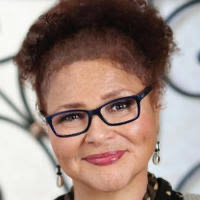 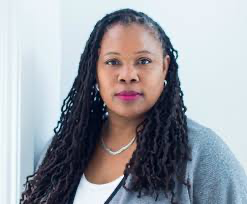 The Brain and CRP
Learning begins with the external world 
Three senses are used for complex learning – Language (sound, sight, and touch/movement) 
Sensory data is sorted by three organs
Reticular Activating System (sleep/awake, fight or flight, some motor functions, heart, breathing, pain, ignores unimportant stimuli)
PTSD effects the RAS
Limbic system – emotions, memory construction, fight or flight
Amygdala – primary memory construction, emotion, fear response
Anxiety increases fear response
Thalamus – emotional response, consciousness, motor function, sorts all sensory data
(95% of all sensory data is dumped)
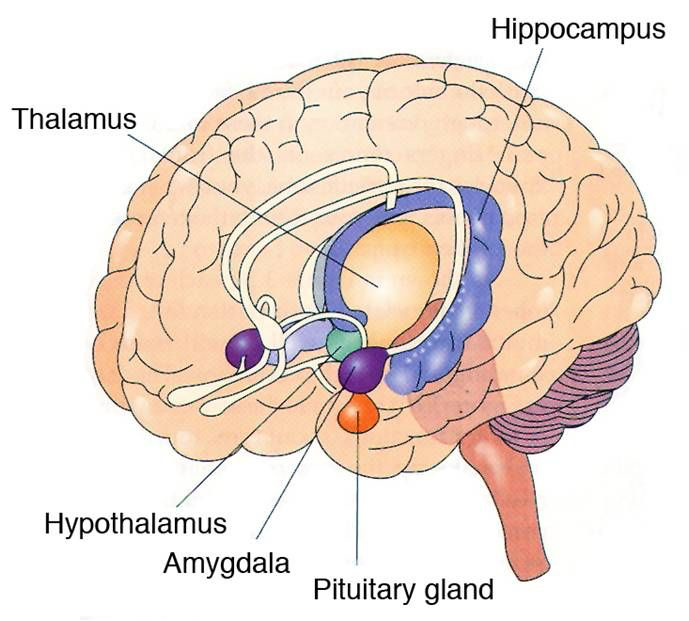 The thinking brain and CRP
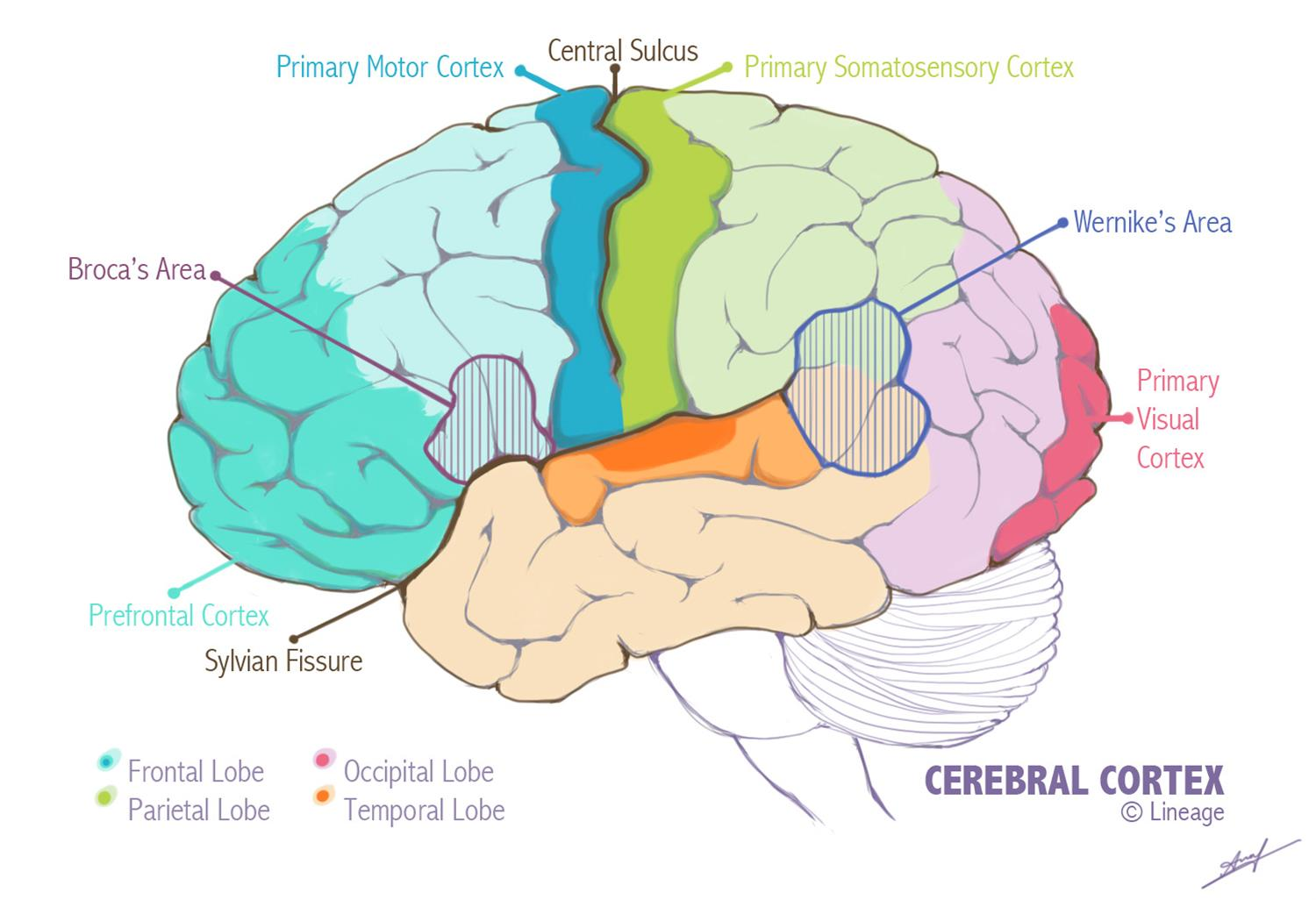 Cerebrum 
Hippocampus – primary memory construction organ
Corpus Collosum – Connects the hemispheres
Cerebral Cortex – “thinking brain”
Sensory functions 
Language
Motor functions
Cognitive functions
Wernicke’s -  language comprehension
Broca’s – language production/ written language
Information Processing Model
Memory system (Wolfe and Hammond)
Cognitive development is expanding the capacity and speed of the memory system
Schema construction (new schema is constructed on existing schema) influenced by culture
The brain seeks to minimize threats and maximize opportunities to connect with others. 
Positive relationships keep children’s threat detection in check. 
Culture guides how we process information. 
Attention drives learning. 
All new information must be coupled with existing funds of knowledge in order to be learned. 
The brain only grows physically through challenge and stretch, expanding its ability to do more complex thinking and learning.
Culturally responsive rules - Hammond
Things to remember
The inner brain does not know the difference between a test and a bear
Children’s brains are hard wired for expansive learning – 
Every child can learn - doesn’t mean there aren’t barriers
Culture is a lens – we need to know our student culture – so we know their lens
Language is key – teaching children to code switch 
All children have intellective capacity – fluid intelligence – it is only constructed through challenge
Culture is an asset not a deficit. Culture is a ladder not a barrier. 
Model a growth mindset
Remember – just because children don’t have as complex conception of culture, 
does not mean it isn’t there
Joe SchmidtSocial Studies SpecialistWestern Maine Regional RepresentativeMaine Department of Education
Zaretta Hammond – Ready4Rigor
Special Thanks
Questions?
Any questions?
You can contact me: dean.vesperman@uwrf.edu